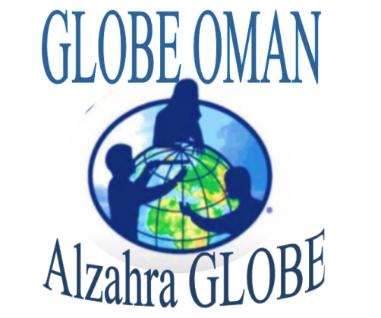 سلطنة عمانوزارة التربية والتعليمالمديرية العامة للتربية و التعليم محافظة مسقطمدرسة الزهراء للتعليم الأساسي(1-9)
إعداد الطالبتان:
 آمنه بنت مازن بن سليمان البلوشية 
لمار بنت سعود بن خلف الخروصية 
إشراف الأستاذة:
 أسماء بنت خميس بن حمد البطاشي 
فبراير  2025
دراسة تأثير أنواع التربة المختلفة وخصائصها على نمو نبات القمح العماني المروي بالمياه المكثفة في ولاية مسقط
الهدف من الدراسة :
من خلال تشجيع وزارة الثروة الزراعية والسمكية وموارد المياة المزارعين في السلطنة على التوسع في زراعة القمح العماني لتعزيز الاستدامة الزراعية وزيادة انتاج القمح في المستقبل . قمنا بعمل هذه الدراسة والتي يهدف البحث إلى مقارنة خصائص أنواع المختلفة من التربة المناسبة لزراعة القمح العماني وتأثير أنواع التربة المختلفة على نمو القمح العماني التي رويت بالمياه المكثفة في ولاية مسقط.
تدور الدراسة حول الأسئلة التالية:
ما هي خصائص التربة المناسبة لزراعة نبات القمح العماني؟
ما تأثير أنواع التربة المختلفة على نمو نبات القمح؟
الملخص
تم تطبيق بروتوكول التربة . وأوضحت النتائج التي حصلنا عليها أن حموضة تربة المدرسة وتربة 2 تكون تربة متعادلة كانت قيمة الرقم الهيدروجيني أثناء القياس 7.1 و7.2 على التوالي ، وهذه النتيجة أدت الى نمو ممتاز لشتلات القمح ،أما بالنسبة لتربة المزرعة 1 وتربة الحديقة الخارجية كانت قراءة مقياس الرقم الهيدروجيني بين 8.2 و9.8 حيث تعتبر التربة قلوية بالنسبة لزراعة نبات القمح . كذلك من خلال النتائج التي حصلنا عليها والقياسات هي ملوحة أنواع التربة. فكانت ملوحة تربة المدرسة وتربة المزرعة 2 مناسبة لنمو شتلات القمح ملوحتها منخفضة وتساوي 1.2 ppm  و  1.26 ppm على التوالي ، أما بالنسبة لملوحة تربة المزرعة 1 وتربة الحديقة الخارجية فكانت ملوحتها مرتفعة تراوحت بين 2.69 ppm  و 11.6 ppm . بالإضافة الى الملوحة قمنا بقياس موصلية التربة  فكانت تربة المدرسة وتربة المزرعة2 ذات موصلية مناسبة لزراعة القمح حيث بلغت الموصلية 1.2 ms و1.37 ms  ،على غرار تربة المزرعة 1 وتربة الحديقة الخارجية والتي بلغت موصليتها 3.62 ms  و 7.39 ms حيث تشير الموصلية المرتفعة الى تأثر شتلات القمح بشكل ملحوظ من حيث الانبات و الانخفاض في إنتاجية القمح
تابع الملخص :
. كما قمنا بعمل متوسط حسابي لأطوال الشتلات حيث أظهرت النتائج  لدينا مؤشر ممتاز لنمو شتلات القمح التي زرعت في تربة المدرسة حيث بلغ متوسط معدل الطول في الأسبوع الأخير (53.94 سم ) . كما كان معدل النمو لشتلات القمح التي زرعت في تربة المزرعة 2 جيد جدا بلغ متوسط معدل النمو للشتلات في الأسبوع الأخير (44.39 سم ). ووفقا للنتائج أيضا ظهر لدينا مؤشر نمو شتلات القمح في تربة المزرعة 1 كان جيدا حيث بلغ متوسط النمو للشتلات (30.4 سم ) في الأسبوع الأخير. وأخير أشارت النتائج لدينا مؤشر ضعيف جدا  لمتوسط معدل نمو شتلات القمح التي زرعت في تربة الحديقة الخارجية حيث ماتت جميع الشتلات بسبب ظروف التربة الغير ملائمة للزراعة.
خطة البحث
القيام بجمع المعلومات والمصادر الخارجية الخاصة بموضوع البحث من مركز مصادر التعلم والشبكة الدولية العالمية، بالإضافة الى مساعدة مشرفة البرنامج على البحث وعمل مقابلة عن بعد مع الاستاذة مروي بنت سليمان الهنائية باحثة تقنية حيوية في المديرية العامة للبحوث الزراعية والحيوانية في وزارة الثروة الزراعية والسمكية وموارد المياه وذلك للتعرف على أنواع القمح.
 كذلك التواصل مع دكتور أحمد البوسعيدي بجامعة السلطان قابوس (كلية الزراعة) لطرح بعض الأسئلة الخاصة بزراعة القمح في الحقل الزراعي الخاص بالجامعة.
بالإضافة الى التواصل الدكتورة أسماء بنت ناصر الكندي دكتورة بجامعة التقنية والعلوم التطبيقية وذلك لعمل بعض الاختبارات الخاصة بالتربة
تحديد الأجهزة والأدوات المناسبة لتنفيذ الدراسة.
 جمع التربة من مواقع الدراسة (المزرعة رقم 1 المزرعة رقم 2 وحديقة المدرسة والحديقة المجاورة للمدرسة) ونقلها الى المدرسة.
البدء في نقع بذور القمح عماني للإنبات . 
تجهيز التربة في احواض للزراعة وزراعة شتلات القمح في أنواع التربة المختلفة.
أخذ القياسات الأولية لقياس الشتلات. 
تطبق بروتوكول الغطاء النباتي والتربة والماء تم تسجيل الملاحظات والبيانات.
أخذ قياس أطوال شتلات القمح وتم تنظيمها وتسجيلها في جداول خاصة بكل نوع من التربة.
 إدخال البيانات الخاصة ببروتوكول الغطاء النباتي والماء والتربة في الموقع الخاص ب GLOBE  
تحليل البيانات وتمثيلها بيانيا 
التوصل الى النتائج ومناقشة النتائج
كتابة التوصيات والشكر والمراجع.
عمل العرض.
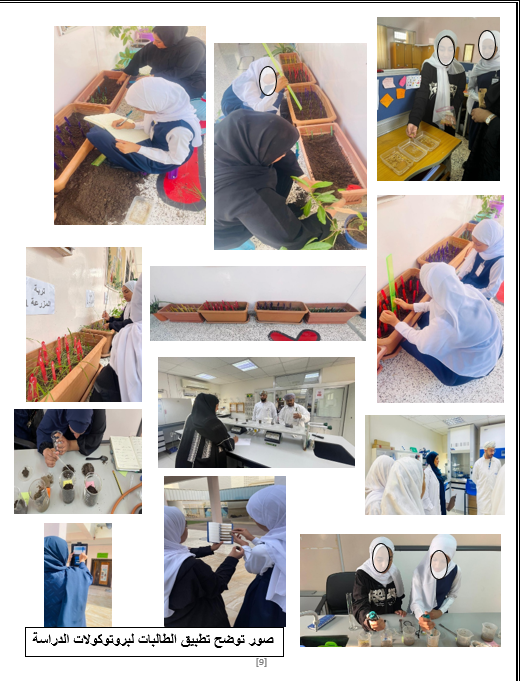 النتائج :
الرسم البياني (2) : يوضخ الملوحة ب ppt لانواع التربة المختلفة
الرسم البياني (1) : يوضح الموصلية  ms لانواع التربة المختلفة
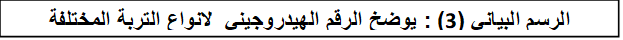 تابع النتائج:
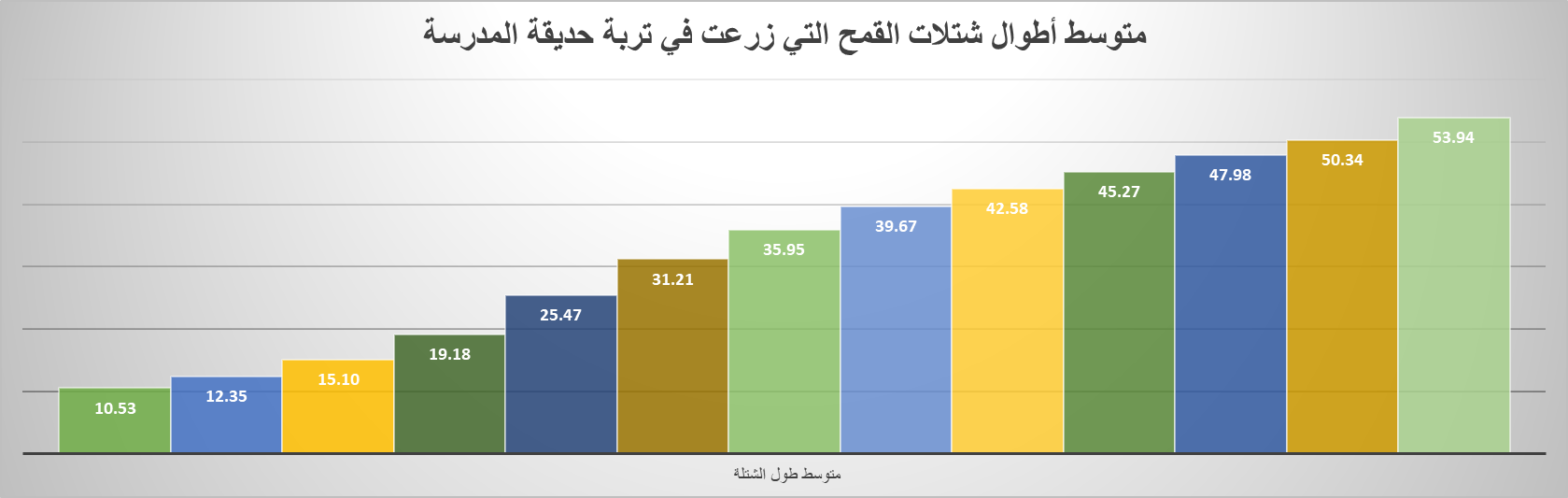 ألرسم البياني (4) : يوضح متوسط أطوال شتلات القمح في تربة المدرسة
ألرسم البياني (5) : يوضح متوسط أطوال شتلات القمح في تربة المزرعة 2
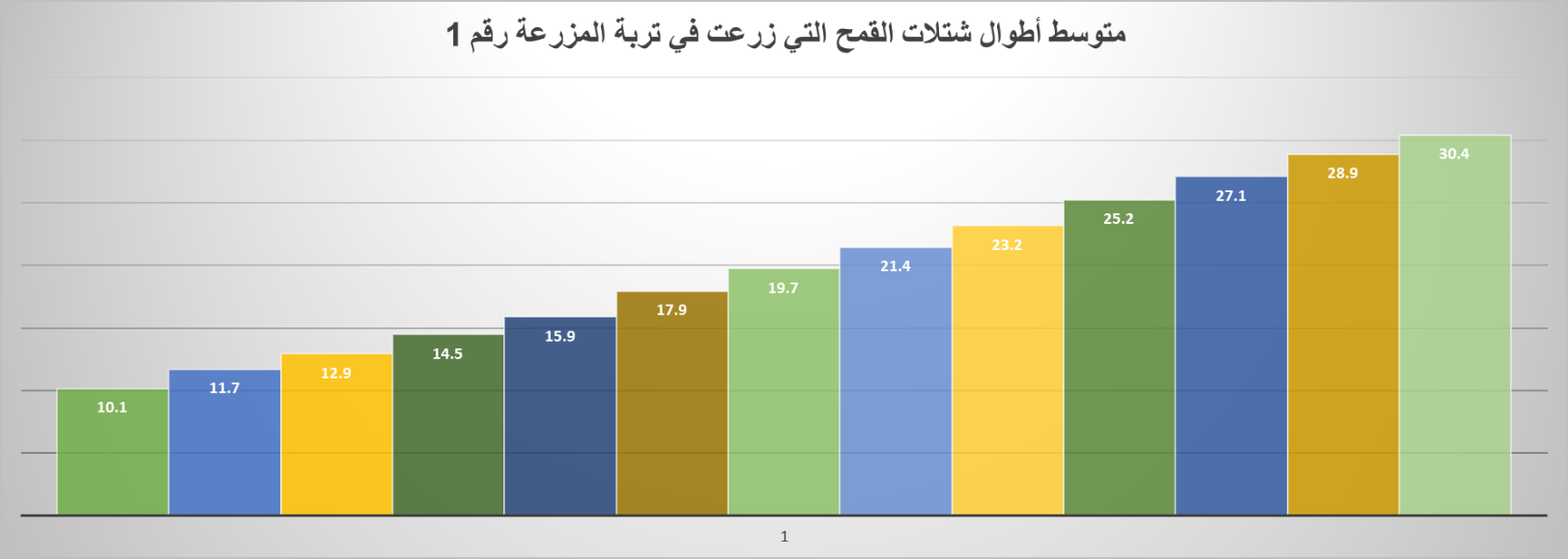 ألرسم البياني (6) : يوضح متوسط أطوال شتلات القمح في تربة المزرعة 1
الرسم البياني (7) : يوضح متوسط أطوال شتلات القمح التي زرعت في تربة الحديقة الخارجية
الخلاصة :
من خلال تطبيق بروتوكولات برنامج جلوب توصلنا الى أهمية الأهتمام بالتربة الزراعية لانها هي العنصر الأساسي لنجاح زراعة القمح حيث لابد من توفر الظروف المناسبة للنمو والتطور السليم للنبات .لذلك لابد من توفر مجموعة من الخصائص التي تساهم في تحقيق أفضل نمو و إنتاجية للمحصول ، ومن أهم تلك الخصائص ، الخصوبة العالية و التهوية الجيدة و حموضة التربة وملوحتها و البنيه الجيدة للتربة .
أن هذة الإستنتاجات تقودنا إلى امكانية البحث والتقصي أكثر لدراسة أنواع أخرى من التربة وملائمة أنواع التربة  الأخرى لزراعة القمح . كما يمكن للمزارعين و المهتمين بالزراعة تحسين الموارد الزراعية من خلال تحديد خصائص التربة المختلفة واتخاذ القرار بشان تغيير بعض الخصائص كاضافة بعض المواد و العناصر الغذائية و محسنات التربة التي تساهم في تحسين امتصاص المواد من قبل المحاصيل.  كما يمكن للمزارعين استخدام التكنولوجيا المتقدمة في تحسين وإدارة التربة و الزيادة في إنتاجية محاصيل القمح من خلال استخدام الزراعة الدقيقة  حيث يمكن للمزارعين تحليل التنوع البيئي واستخدام البيانات المستخلصة من الأجهزة كالطائرات بدون طيار و الأقمار الصناعية لتحليل جودة التربة .كما يمكن استخدام تكنولوجيا الاستشعار عن بعد و الخرائط الرقمية للمناطق المالحة حيث تتيح للمزارعين تطبيق الإجراءات الصحيحة لتقليل تاثير الملوحة على التربة و تحسين انتاجية المحاصيل .
المراجع :
FAO(Food and Agriculture  Organization ).(2021).Soil management for sustainable Wheat production .Retrieved from www.fao.org .
Hille, D. (2004). Introduction to Environmental Soil Physics .Academic Press.  Brady,N.C.,&Weil,R.R(2016).The Nature and Properties of Soils(15 th ed ) Pearson Education.     
Aftab, T., et al. (2014). “Effect of soil salinity on growth and yield of wheat (Triticum aestivum L.).” International Journal of Agriculture & Biology, 16(3), 635-640.
www.worldofagri.com 
د.كبا. رامي .(2014).تأثير معدلات التسميد الآزوتي و الفسفوري في إنتاجية القمح وفي عدد من الخصائص التربة تحت نظام الزراعة الحافظة في منطقة الأستقرار الأولى .المجلة السورية للبحوث الزراعية .المجلد 2 .العدد 1 
دليل زراعة القمح (2009).وزارة الزراعة و الإصلاح الزراعي .نشرة ارشادية .رقم 483
الشبيني،جمال .(2009).تقنيات زراعة وإنتاج القمح . المكتبة المصضرية للطباعة والنشر و التوزيع  
www.farmonaut.com 
www.wikifarmer.com
شكرا لحسن انصاتكم ...